Newcastle University Business School
Learning, feedback, assessment and large group teaching
Wednesday 21st June, 2017
Phil Race
(from Newcastle-upon-Tyne)
BSc  PhD  PGCE  FCIPD  PFHEA   NTF 
Follow Phil on Twitter: @RacePhil 
Visiting Professor:  University of Plymouth and Edge Hill University
Emeritus Professor, Leeds Beckett University and University of South Wales
This slide has two purposes….
To focus the data projector, if necessary, and…
...to persuade colleagues never to put this sort of detail onto a slide!
About Phil…
First a musician
Then a writer
Then a scientist
Then a researcher
Then a lecturer and warden at what is now USW
Got interested in how students learn
And the effects assessment and feedback have on them
And how we teach them
Gradually became an educational developer
And now ‘retired’!?

Currently…
Visiting Prof: Plymouth
Emeritus Prof: Leeds Beckett
Based at Newcastle, UK
	And on trains
And an expert…
on train routes and timetables!
Thanks to students
I could not do what I do nowadays if I did not continue to spend a fair bit of my time working with students – they’ve taught me most of what I know.
This interactive session aims to provide opportunities to explore:
How students really learn
The factors underpinning successful learning
Designing assessment and feedback to enhance learning
As well as discussions on challenges in learning such as:
Lecturing in the digital age
Fostering good academic conduct
Motivating and engaging students, when many have numerous competing pressures on their time
You will be able to download my main slides
You don’t need to take notes.
I’ll put the main slides up on my website by lunchtime tomorrow: (http://phil-race.co.uk/)
I won’t post pictures and video-clips, as this would make the file-size too large.
I may sometimes go through slides quite fast, but you can study them as you wish at your leisure.
Announcement about mobile phones and laptops...
Good day everyone – please turn on your ‘phones and computers.
Please post your thoughts, comments and ideas to the hashtag #philatnubs  Thanks!
Try #LTHEchat on Wednesday evenings from 20.00-21.00.
Getting to know each other
In turn, please..
Say one or two sentences about... 
 who you are, 
 where you come from, and 
 what you do.
		In one breath! 
(Optional) Share with us one thing that you’re dead good at or really proud of.
Name labels…
Please write your first name, big and bold, on a coded sticky label, and stick it to your clothing (not onto a fabric which would be damaged).
A3
Phil
Task: agree, disagree, or don’t know
Recently, I tweeted…twote? 	(@RacePhil)
“word count = credit points:  I can think of no idea more stupid, banal and counter-educative that this! Wordspinning for a degree? Rubbish!”
If you agree, please raise two hands
If you disagree, please raise one hand
If you don’t know, please scratch your head.
Please also make your views known by ‘liking’ or ‘retweeting’ the Tweet, or by replying to it.
Some of Phil’s materials on feedback, assessment, and lecturing
Expanded discussion of how the factors underpinning learning in this session link to feedback, assessment and large-group teaching:
http://phil-race.co.uk/2016/10/feedback-digest-lthechat65/  (from my most recent two books)
http://phil-race.co.uk/2016/10/lthe-tweetchat-lthechat-wed-oct-19-8-00-9-00-pm/ (extracts  on feedback)
http://phil-race.co.uk/2015/01/assessment-bits-new-editions/  (extracts on assessment)
https://phil-race.co.uk/2017/05/lectures-and-learning/  (extracts on lecturing)
Intended learning outcomes
By the end of this session, I hope you’ll be better able to:
Address how students really learn;
Make assessment and feedback work better for your students – and for you;
Get students engaged in large-group contexts.
Evidence-based practice
In the last decade, there’s been a great deal of international evidence-based research in assessment, feedback, learning and teaching. I’d like to alert you to how some of this can help us enhance students’ learning.
The next three slides show just 17 sources selected from the published evidence.
17 sources about assessment, feedback and learning in higher education
Knight, P. and Yorke, M. (2003) Assessment, learning and employability, Maidenhead, UK SRHE/Open University Press.
The TESTA project (http://www.testa.ac.uk/) Transforming the Experience of Students through Assessment, (Bath Spa, Chichester, Winchester and Worcester)
Flint, N. R. and Johnson, B. (2011) Towards fairer university assessment – recognising the concerns of students, London: Routledge.
ETC Toolkit (2015) (Enhancing the Curriculum) www.etctoolkit.org.uk 
HEA (2012) A Marked Improvement: transforming assessment in higher education, York: Higher Education Academy (http://www.heacademy.ac.uk/assets/documents/assessment/A_Marked_Improvement.pdf )
17 sources about assessment, feedback and learning in higher education
Boud, D. and Associates (2010) Assessment 2020: seven propositions for assessment reform in higher education Sydney: Australian Learning and Teaching Council.
Carless, D. (2015) Excellence in University Assessment: Learning from award-winning practice, London: Routledge.
Race, P. (2014) Making learning happen: 3rd edition London: Sage. (lots of bits free on my website!)
Hunt, D. and Chalmers, L. (eds) (2012) University Teaching in Focus: a learning-centred approach Australia: ACER Press, and London: Routledge.
Price, M., Rust, C., O’Donovan, B. and Handley, K. (2012) Assessment Literacy, Oxford: the Oxford Centre for Staff and Learning Development (based on the ‘ASKe’ Project). 
Evans, C. (2013) Making Sense of Assessment Feedback in Higher Education, Review of Educational Research Vol. 83, No. 1, pp. 70–120. http://journals.sagepub.com/doi/abs/10.3102/0034654312474350
17 sources about assessment, feedback and learning in higher education
Sambell, K., McDowell, L. and Montgomery, C. (2013) Assessment for Learning in Higher Education, London: Routledge.
Brown, S. (2015) Learning, teaching and assessment in higher education: global perspectives, Basingstoke: Palgrave-Macmillan.
Race, P. (2015) The Lecturer’s Toolkit: 4th edition, London, Routledge. (lots of bits free on my website!)
Parkin, D (2017) Leading Learning and Teaching in Higher Education – the key guide to designing and delivering courses, London: Routledge.
Lea, J. (ed.) (2015) Enhancing Learning And Teaching In Higher Education: Engaging With The Dimensions Of Practice, London, Open University Press.
Sambell, K, Brown, S and Graham, L (2017, Professionalism in Practice: Key directions in higher education: Learning, Teaching and  Assessment, Basingstoke: Palgrave-Macmillan.
Now is the decade of Universities’ dis-content!Universities in transition
Never mind the content – feel the learning
Modern institutions are moving away from being the providers of content, (where everything was about ‘delivery’), towards foregrounding two major functions:
Recognising and accrediting students’ achievement, wherever learning has taken place (i.e. getting the assessment right);
Supporting student learning and engagement (not least by making feedback work well for students).
Face-to-face communication
Making all the channels work
Face-to-face one-to-one feedback activity
On the signal to start, please stand up, and work in pairs, moving around the room, talking to different people using the script which follows…
The script:
A		‘Hello’ (or equivalent).
B 		‘Hello’ (or equivalent).
A 		‘You are late’.
B 		‘I know’.
Try to do it completely differently each time.
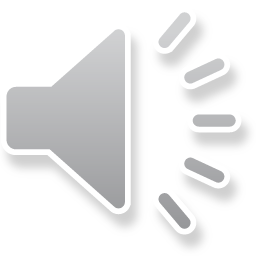 Constructive Alignment: John Biggs
What will I be expected to show for this?
What does a good one look like, and a bad one?
Where does this fit into the big picture?
When explaining assessment criteria to students, and when linking these to evidence of achievement of the intended learning outcomes, we need to make the most of face-to-face whole group contexts and...
Tone of voice
Body language
Facial expression
Eye contact
The chance to repeat things
The chance to respond to puzzled looks
Some things don’t work nearly so well just on paper         or on screens.
Some of the 
tools we can 
use in 
face-to-face 
contexts
“[The] pupils got it all by heart; and, when Examination-time came, they wrote it down; and the Examiner said ‘Beautiful! What depth!’ 
	They became teachers in their turn, and they said all these things over again; and their pupils wrote it down, and the examiner accepted it; and nobody had the ghost of an idea what it meant”Lewis Carroll, 1893
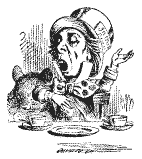 Active
Experimentation
Abstract
Conceptualisation
Concrete
Experience
Reflective
Observation
How students really learn
Seven factors underpinning successful learning based on asking 200,000 people about their learning in the last 20-odd years – ditching learning theories which don’t work!
Intentions
To continue this interactive session, we’ll explore six questions I’ve asked countless people in the last 30 years, about how they learn well or badly, and draw out seven factors which underpin successful learning. 
My claim is that the best way of making learning happen is to address these factors purposefully in every kind of learning context we design for students, and in assessment and feedback too.
How Students Really Learn‘Ripples’ model of learning
Phil Race
Seven factors underpinning successful learning
I’m going to ask you six questions about how you learn…
How you learn: the first four questions:
Please make a little grid with four boxes, with numbers 1-4 in the corners.
1
2
3
4
Prepare to jot down your answers to the 
second parts of each of four questions
 – no more than six words or so.
2
1
3
4
1: How do you learn well?
Think (don’t write anything yet) of something that you’re good at, something that you know you do well.
How did you become good at it?  Write a few words in box 1.
Most people’s views...
practice
trial and error
having a go
repetition
experimenting
The first quote on experiential learning?
“One must learn by doing the thing; though you think you know it, you have no certainty until you try”.
	(Sophocles, 495-406 BC)
What’s an expert?
An expert is a man who has made all the mistakes, 
	which can be made,
	in a very narrow field.
	(Niels Bohr, 1885-1962)

Therefore we need to allow learners to make mistakes, and help them to gain feedback in a constructive environment, to help them towards becoming experts.
But sometimes we really need teachers…
Someone who already knows;
Someone who has already learned by getting it wrong at first;
And can help us to do the same…
Sometimes without saying a word…
Next to feelings
The educational psychologists got it wrong last century.
They went into cognition, metacognition, memory and that sort of stuff.
Interesting, but dull.
Much more important: feelings.
Professor Alan Mortiboys gets right into this with his lifechanging work on emotional intelligence.
Meanwhile....
2: What makes you feel good?
Think of something about yourself that you feel good about.
How can you justify feeling good about this? What’s your evidence to support this feeling? Write a few words in box 2.
Most people’s views...
feedback
other people’s reactions
praise
gaining confidence
seeing the results
Fishing for feedback?
Feedback is like fish.
If it is not used quickly, it becomes useless.
	(Sally Brown).
Give a man a fish,
Feed him for a day.
Teach a man to fish,
Feed him for a lifetime.
	(Maimonides: 1135-1204)
Make feedback timely, while it still matters to students, in time for them to use it towards further learning, or to receive further assistance.
	(Graham Gibbs)
And he’ll learn to drink beer in boats
And you won’t see him for weeks!
(Australian proverb).
3: What can go wrong?
Think of something that you’re not good at, perhaps as a result of a bad learning experience.
What went wrong, and whose (if anyone’s) fault may it have been?    Write a few words in box 3.
Most people’s views...
did not really want to learn it
could not see the point
bad teaching
could not make sense of it
Is there anyone there?
What station are you broadcasting on?
Try WIIFM
What’s in it for me?
Consciously address the ‘so what’ in learners’ minds;
Or indeed the ‘wtf’?
Warm up their ‘want’ to learn.
Clarify their ‘need’ to learn.
Learners learn far more readily if they are continuously aware of the benefits for them of putting energy into their learning.
4: And if there isn’t a ‘want’?
Think of something that you did learn successfully, but at the time you didn’t want to learn it.
What kept you going, so that you did indeed succeed in learning it?   Jot a few words in box 4.
Most people’s views...
strong support and encouragement
did not want to be seen not able to do it
needed to do it for what I wanted next
Five of the seven factors underpinning successful learning
learning by doing
learning from feedback
wanting to learn
needing to learn
...
‘Do you understand?’ lecturer asks student.
‘Understand what?’ thinks student. 
‘What am I supposed to understand?’ 
‘What will he/she think of me if I say “no”?’ 
‘If I say “yes” will he/she ask me a difficult question to catch me out?’ 
‘Why am I being asked this anyway?’ 
‘Is it going to be important for me to understand this?’. 
‘How will I know when I understand it?’. 
‘What will I be able to do when I understand it?’.
‘How will I be able to demonstrate my understanding of it?’. 
‘Do I actually have to understand it, or will it be enough simply to demonstrate my understanding of it, by doing something I can do, even when I don’t understand it?’. 
‘Does he/she understand it, anyway?’
‘Mmmm’ replies student (as soon as possible after all that thinking). … continued…
‘So you don’t understand it then?’ alleges lecturer.
‘Well, …’ replies student.
‘So you understand it well?’ smiles lecturer.
‘Just about’ replies student.
‘Ah, good’ says lecturer. ‘I made myself clear then?’
‘Of course’ replies student.

[Because of things like this, the word ‘understand’ is best avoided in intended learning outcomes – and in life in general, except to get people thinking].
Five of the seven factors underpinning successful learning
learning by doing
learning from feedback
wanting to learn
needing to learn
making sense – ‘getting one’s head round it’
Traditional views...
active experimentation
concrete experience
reflective observation
abstract conceptualisation
But what about learning styles?
https://www.theguardian.com/education/2017/mar/12/no-evidence-to-back-idea-of-learning-styles?CMP=share_btn_tw 
(Link from my Tweet on March 13th to a letter in the Guardian by prominent folk around the world of education)
“No evidence to back idea of learning styles”
Is it a cycle?
Active
Experimentation
Abstract
Conceptualisation
Concrete
Experience
Reflective
Observation
What’s missing?
Engagement?
Feelings?
Active
Experimentation
Emotions?
Judgments?
Desire?
Abstract
Conceptualisation
Concrete
Experience
Communication?
People?
Reflective
Observation
Is this a cycle?
- No! It’s not a cycle
Wanting/Needing
Making sense
Doing
Feedback
Ripples on a pond….
Wanting/
Needing
Ripples on a pond….
Wanting/
Needing
Doing
Ripples on a pond….
Wanting/
Needing
Doing
Making sense
Ripples on a pond….
Wanting/
Needing
Doing
Making sense
Feedback
But there are still two things missing
One has never really ‘got’ something until one has done both of two more things...
5: Think back to your own teaching
Think of something you’ve taught for some time. Think back particularly to the first time you taught it.
To what extent did you find that you ‘had your head around it’ much better after teaching it for the first time?
Very much better: raise two hands
Somewhat better: raise one hand
No better: touch left ear!
Ripples on a pond….
Verbalising
Wanting/
Needing
Doing
Making sense
Feedback
6: Now think about assessing
Still thinking of the first time you taught that particular topic, think back to the first time you measured students’ learning of the topic.
To what extent did you find that after assessing students work, you yourself had ‘made sense’ of the topic even more deeply?
Very much better: raise two hands
Somewhat better: raise one hand
No better: touch left ear!
Ripples on a pond….
Verbalising
Assessing
making informed judgements
Wanting/
Needing
Doing
Making sense
Feedback
The guru Royce Sadler
“The indispensable conditions for improvement are that the student comes to hold a concept of quality roughly similar to that held by the teacher, is able to monitor continuously the quality of what is being produced during the act of production itself, and has a repertoire of alternative moves or strategies from which to draw at any given point. In other words, students have to be able to judge the quality of what they are producing and be able to regulate what they are doing during the doing of it”. (Sadler 1989). (my italics)
Ripples on a pond….
Striving to enhance our students’ want to learn;
Helping students to develop ownership of the need to learn;
Keeping students learning by doing, practice, trial-and-error, repetition;
Ensuring students get quick and useful feedback – from us and from each other;
Helping students to make sense of what they learn.
Getting students deepening their learning by verbalising, explaining things to each other, and to us.
Allowing students to further deepen their learning by assessing their own learning, and assessing others’ learning – making informed judgements.
We can make learning happen by:
Verbalising
Assessing
making informed judgements
Wanting/
Needing
Doing
Doing
Making sense
Feedback
Albert Einstein
“It is simply madness to keep doing the same thing, and expect different results”
Teaching – and research – and reflection:the ten most important words
Why?
What?
Who?
Where?
When?
How?
Which?
So what?
Wow?
And the most powerful four-letter word in the English language...
	????
‘what’ is getting ever less important
Columbia University research published recently (2011) in Science magazine shows that people are much less prepared to remember ‘what’, but better at remembering where to access information, and how to do so.
Betsy Sparrow, one of the principal researchers, concludes that the internet has become ‘an external memory source that we can access at any time. ... Just as we learn through transactive memory who knows what in our families and offices, we are learning what the computer ‘knows’ and when we should attend to where we have stored information in our computer-based memories. We are becoming symbiotic with our computer tools.
Published Online July 14 2011 < Science Express Index Science DOI: 10.1126/science.1207745 
Report: Google Effects on Memory: Cognitive Consequences of Having Information at Our Fingertips Betsy Sparrow,*, Jenny Liu, Daniel M. Wegner
Teaching – and research – and reflection:the ten most important words
Why? (rationale)
What? (content)
Who? (people, you, me, them)
Where? (locations)
When? (times)
How? (processes)
Which? (decisions)
So what? (importance?)
Wow? (impact?)
And the most powerful four-letter word in the English language...
	????
So what else can we do in lectures?
Large-group teaching is in some ways the most public and visible way students experience learning in Universities, and now that students are acting more like consumers, we need to ensure that they find it a good experience.
1
Staff are good at explaining things
10
I have
received
sufficient
support and
advice with
my studies
2
Staff have made the subject interesting
National 
Student Survey: 2005 statements relevant to lectures
11
I have been able to contact staff when I needed to
3
Staff are enthusiastic about what they are teaching
4
The course is intellectually stimulating
1
Staff are good at explaining things
25
I feel part 
of a
community
of staff 
and
students
2
Staff have made the subject interesting
National 
Student Survey: 2017 statements relevant to lectures
8
The criteria used in marking have been clear in advance
3
The course is intellectually stimulating
4
The course has challenged me to achieve my best work
What are lectures for, in 2017?
Nowadays, we don't need lectures simply to give students information, as so much is available to them online worldwide, but we do need to help them to negotiate the sea of available information so that their learning is focused and successful.
Lectures should be fun!
They should be fun for us.
They should be fun for students.
There are lots of good reasons to get a large group of students together in the same room at the same time.
One of them is not ‘to give them lots of stuff’ however.
So how do we avoid lectures which…
Strip out all the joy and enthusiasm with which many enter higher education;
Push students into strategic behaviour (Kneale) through which they become progressively focused on modest outcomes? (‘Just tell me what I have got to do to pass: I can’t afford the time to go for a First’);
Fill them with dissatisfaction around their learning experiences, potentially driving them to grievances and litigation.
What is likely to annoy students in lectures?
Staff who don’t appear to have done good preparation of content material;
Material at the wrong level, that is too easy or goes right over their heads;
Lecturers who seem jaded, unenthusiastic or uninterested in what they are teaching (or the level of students);
Lecture formats that never change, and over-use Power Point;
Lack of interaction between the lecturer and students;
Issues around timing, particularly over-running and rushing at the end.
Instead, can we use large-group learning to:
Build each student’s confidence in what they can do, enabling them to have a genuine and positive measure of their capabilities;
Ensure that the disadvantages with which students enter a course of study are addressed and to some extent redressed during their academic careers;
Enable intellectual growth, so that graduates are changed for the good by the experience of studying;
Build the foundations for future life experiences including employment, social engagement and personal fulfilment.
So what can we do in lectures?
We still meet students in lecture theatres and other large-group sessions, so what should we do? Four things:...
We’ve got to inspire them, arouse their curiosity, get them thinking, and (above all) start making their learning happen, there and then while they’re with us.
It’s not just me!Some recent thoughts on lectures
What the gurus (and others!) say
How it used to be
Once, lecturers imagined that students would be honoured to sit for hours at a time, looking at them and listening to them, and writing down everything they said and everything they wrote on the blackboard. In some lectures, students could come out with up to four handwritten pages of notes. 
If they did just that, and gave bits of it back in exams, they got degrees. In seminars then, nothing much happened most of the time. 
Perhaps it was thus when our recent Minister of Education was a student?
But now...
In our digital age, things have changed rather a lot. Many students don’t come with pens for a start – they do have smartphones, laptops and tablets. 
The amount of information around has grown exponentially. Students may see hundreds of screens of it per lecture by the time they’ve downloaded the slides, explored the weblinks and digested the ebooks.
Sally Brown on lectures (2015)
Many argue that the era of lectures has passed, that it is archaic to expect students to sit physically present in the same room as the lecturer, passively listening to and noting what is said, and thereby absorbing content.
 If you sit at the back of the lecture theatre and watch what students are actually doing on their laptops and mobile devices, it is evident that few students nowadays simply sit and make traditional lecture notes with pens and paper.
Ken Bain on lectures, 2004
But lectures from highly effective teachers nearly always have the same five features of critical learning... 
They begin with a question (sometimes embedded in a story), continue with some attempt to help student understand the significance of the question (connecting it to larger questions, raising it in provocative ways, noting its implications), stimulate students to engage the question critically, making an argument about how to answer that question (complete with evidence, reasoning and conclusion), and end with conclusions. (Bain, 2004, p.107).
Diana Laurillard, 1993:
Why aren’t lectures scrapped as a teaching method? If we forget the eight hundred years of university traditions that legitimises them, and imaging starting afresh with the problem of how best to get a large percentage of the population to understand difficult and complex ideas, I doubt that lectures will immediately spring to mind as the obvious solution.
Diana Laurillard, 1993: contd.
Academics will always define the value of the ‘inspirational’ lecture as though this could clinch the argument. But how many inspirational lectures could you reasonably give in a week? How many could a student reasonably absorb? Inspirational lectures are likely to be occasional events. Academics as ‘students’ typically think little of the method.
Laurillard, D. (1993) Rethinking university teaching, a framework for the effective use of educational technology, London: Routledge.
Diana Laurillard, 20 years on...
No one has yet shown that we need to change our understanding of how students learn. There have been some wild statements from opinion-formers about technology revolutionising how students will learn in the 21st Century, but the research-based fundamentals of what it takes to learn have not been challenges....
Laurillard, D. (2013) in Beetham, H. and Sharpe, R. (Eds.) Rethinking pedagogy for a digital age (2nd edition), London: Routledge: pp.xvi-xvii
Information overload...
A respected Swiss scientist, Conrad Gessner, might have been the first to raise the alarm about the effects of information overload. In a landmark book, he described how the modern world overwhelmed people with data and that this overabundance was both "confusing and harmful" to the mind.
It's worth noting that Gessner, for his part, never once used e-mail and was completely ignorant about computers. 
That's not because he was a technophobe but because he died in 1565. His warnings referred to the seemingly unmanageable flood of information unleashed by the printing press.
Disengaged students
Don’t live up to their potential and fail to achieve their very best;
Make life more difficult for the staff who teach and support them;
Drop out of higher education, thereby damaging their own prospects and institutions’ performance indicators;
Institutions suffer both financially and in terms of their status and reputation from high attrition rates.
Attendance
There are strong correlations between student attrition / failure to achieve potential and student attendance;
However, just being there isn’t enough: the key is engagement rather than physical presence;
We need to think through the rationale for students wanting to be there, and some of the things we do to support students, e.g. providing materials on the VLE may not support attendance;
It’s not easy, but we have to find ways to engage students while they are in class to make them feel it is worth the effort of turning up.
Making Lectures Unmissable in our digital age
Start reasonably punctually. (Punctuality is about respect).
Make good use of intended learning outcomes. (Targets).
Always link lectures to assessment. (That’s what they need)
Lecturers should be seen and heard. 
Don’t keep slides up too long. (Use ‘B’)
Avoid death by bullet point. 
Try to cause the learners to like you. (Smile).
Think of what learners will be doing during the lecture. 
Get learners note-making, not just note-taking. 
Don’t put too much into that first lecture. (No second chance to make the right first impression).
Making Lectures Unmissable
Be kind to learners’ brains. (Concentration spans minutes)
Bring in some appropriate humour. 
But don’t use humour if it’s not working! 
Give learners something to take away. 
Flag up related sessions. 
Think twice about giving out handout copies of your PowerPoint slides. 
Keep yourself tuned into WIIFM. 
Don’t be unkind to learners who missed your last lecture. 
Don’t over-run. (You might over-run, but they won’t).
Pave the way towards your next lecture.
Lectures
Lectures were once useful, but now, when all can read, and books are so numerous, lectures are unnecessary.
(Samuel Johnson, 1709-1784)
Characteristics of excellent university teachers (Sally Brown)
Knows subject  material thoroughly
Adopts a scholarly approach to the practice of teaching
Is reflective and regularly reviews own practice
Is well organised and plans curriculum effectively
Is passionate about teaching
Has a student-centred orientation to teaching
Regularly reviews innovations in learning and teaching and tries out ones relevant to own context
Ensures that assessment practices are fit for purpose and contribute to learning
Demonstrates empathy and emotional intelligence
Characteristics of excellent teachers: diamond-9
1
2
3
4
5
6
7
8
9
Your results this morning. (In the afternoon, we did something else!)
E,F,E,E
I,E,F,D,
F,I,A,A,
B,A,G,C
Disruptive Technology?
“A disruptive technology is an innovation providing a product or service that is so compelling that everyone rapidly abandons their current way of doing things and flocks to what is new”. 
Previous ones included…
Chalk?
Print?
The Biro?
Slides? 
The OHP?
Handouts?
PowerPoint?
MOOCs?
Bíró László József
 (surname placed first per Hungarian convention) (29 September 1899 – 24 October 1985) was the inventor of the modern ballpoint pen.
Ripples on a pond….
Striving to enhance our students’ want to learn;
Helping students to develop ownership of the need to learn;
Keeping students learning by doing, practice, trial-and-error, repetition;
Ensuring students get quick and useful feedback – from us and from each other;
Helping students to make sense of what they learn.
Getting students deepening their learning by coaching other students, explaining things to each other.
Allowing students to further deepen their learning by assessing their own learning, and assessing others’ learning – making informed judgements.
A reminder of the seven factors underpinning learning
Verbalising
Assessing
making informed judgements
Wanting/
Needing
Doing
Doing
Making sense
Feedback
Making assessment and feedback work for students
And making them more manageable for us at the same time!
Post-it exercise
On a post-it, in your best handwriting, please write your own completion of the starter:
	“making assessment and feedback work more effectively and efficiently for myself and my students would be much better if only I …”
Please swap post-its so that you’ve no idea who has yours.
If chosen, please read out with passion and drama the post-it you now have.
Please place them all on the chart as directed.
Boud et al 2010: ‘Assessment 2020’
Assessment has most effect when...:
It is used to engage students in learning that is productive.
Feedback is used to actively improve student learning.
Students and teachers become responsible partners in learning and assessment.
Students are inducted into the assessment practices and cultures of higher education.
Assessment for learning is placed at the centre of subject and program design.
Assessment for learning is a focus for staff and institutional development.
Assessment provides inclusive and trustworthy representation of student achievement.
Boud et al, 2010
David Boud (University of Technology, Sydney), Royce Sadler (Griffith University), Gordon Joughin (University of Wollongong), Richard James (University of Melbourne), Mark Freeman (University of Sydney), Sally Kift (Queensland University of Technology), Filip Dochy (University of Leuven), Dai Hounsell (University of Edinburgh), Margaret Price (Oxford Brookes University), Tom Angelo (La Trobe University), Angela Brew (Macquarie University), Ian Cameron (University of Queensland), Denise Chalmers (University of Western Australia), Paul Hager (University of Technology, Sydney), Kerri-Lee Harris (University of Melbourne), Claire Hughes (University of Queensland), Peter Hutchings (Australian Learning and Teaching Council), Kerri-Lee Krause (Griffith University), Duncan Nulty (Griffith University), Ron Oliver (Edith Cowan University), Jon Yorke (Curtin University), Iouri Belski (RMIT University), Ben Bradley (Charles Sturt University), Simone Buzwell (Swinburne University of Technology), Stuart Campbell (University of Western Sydney), Philip Candy (University of Southern Queensland), Peter Cherry (Central Queensland University), Rick Cummings (Murdoch University), Anne Cummins (Australian Catholic University), Elizabeth Deane (Australian National University), Marcia Devlin (Deakin University), Christine Ewan (Australian Learning and Teaching Council), Paul Gadek (James Cook University), Susan Hamilton (University of Queensland), Margaret Hicks (University of South Australia), Marnie Hughes-Warrington (Monash University), Gail Huon (University of Newcastle), Margot Kearns (University of Notre Dame, Sydney), Don Maconachie (University of the Sunshine Coast), Vi McLean (Queensland University of Technology,) Raoul Mortley (Bond University), Kylie O’Brien (Victoria University), Gary O’Donovan (University of Tasmania), Beverley Oliver (Curtin University), Simon Pyke (University of Adelaide), Heather Smigiel (Flinders University), Janet Taylor (Southern Cross University), Keith Trigwell (University of Sydney), Neil Trivett (University of Ballarat), Graham Webb (University of New England).
Evans, C. (2013) Making Sense of Assessment Feedback in Higher Education Review of Educational Research Vol. 83, No. 1, pp. 70–120
‘A fundamental requirement of HE is to facilitate high-quality feedback exchanges. However, there is much more we need to know about a host of contributory factors to allow us to develop such quality. In order for students to make the most of these feedback exchanges, we need to know more about the development of self- and co-regulation mechanisms and how best to promote student self-judgment skills (Boud & Lawson, 2011)’.
http://rer.sagepub.com/cgi/reprint/83/1/70?ijkey=x/CimNd6vjZWI&keytype=ref&siteid=sprer
A marked improvement: HEA, 2012
This publication was developed through collaborative working and writing involving a group of experts in the field of higher education (including 7 NTFs):
 
Dr Simon Ball (JISC TechDis), 
Carolyn Bew (Higher Education Academy), 
Professor Sue Bloxham NTF (University of Cumbria), 
Professor Sally Brown NTF (Independent Consultant), 
Dr Paul Kleiman (Higher Education Academy), 
Dr Helen May (Higher Education Academy),
Professor Liz McDowell NTF (Northumbria University), 
Dr Erica Morris (Higher Education Academy), 
Professor Susan Orr NTF (Sheffield Hallam University), 
Elaine Payne (Higher Education Academy), 
Professor Margaret Price NTF (Oxford Brookes University), 
Professor Chris Rust NTF  (Oxford Brookes University), 
Professor Brenda Smith (Independent Consultant) 
Judith Waterfield NTF (Independent Consultant).
More formative, less summative
The change that has the greatest potential to improve student learning is a shift in the balance of summative and formative assessment. Summative assessment has important purposes in selection, certification and institutional accountability, but its dominance has distorted the potential of assessment to promote learning (assessment for learning). (HEA, 2012, p.9)
Marks get in the way
The imperatives of summative assessment necessarily limit the use of assessment methods that have demonstrable value for learning, such as feedback on drafts, group assessment, peer learning and work-based assessment. The need to provide a reliable, verifiable mark for each individual for each assignment can either limit the methods we use or create justifiable concerns about consistency and fairness in marking. (HEA 2012, p.9)
The NSS Assessment and Feedback Agenda (2005-16)
The criteria used in marking have been clear in advance.
Assessment arrangements and marking have been fair.
Feedback on my work has been prompt.
I have received detailed comments on my work.
Feedback on my work has helped me to clarify things I did not understand.
The new NSS statements (2017)
Assessment and feedback
The criteria used in marking have been clear in advance 
Marking and assessment have been fair
Feedback on my work has been timely
I have received helpful comments on my work
Student voice
I have had the right opportunities to provide feedback on my course
Staff value students’ views and opinions about the course
It is clear how students’ feedback on the course has been acted on
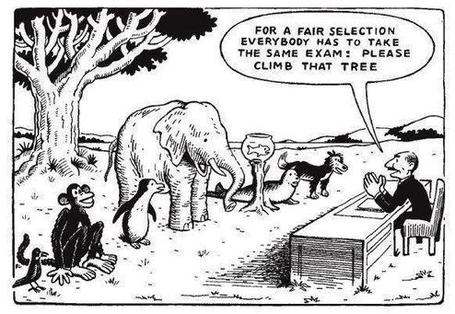 Drives most learning
Is assessment broken?
What students think
Some 
assessment
issues
Assessment as learning
Validity
Whodunit?
Fairness
Sadler, D. R. (2010). Beyond feedback: Developing student capability in complex appraisal. Assessment & Evaluation in Higher Education, 35(5), 535-550.
Students need to be exposed to, and gain experience in making judgements about a variety of works of different quality…They need planned rather than random exposure to exemplars, and experience in making judgements about quality. They need to create verbalised rationales and accounts of how various works could have been done better. ...
Sadler, D. R. (2010). Beyond feedback: Developing student capability in complex appraisal. Assessment & Evaluation in Higher Education, 35(5), 535-550.
Finally, they need to engage in evaluative conversations with teachers and other students. Together, these three provide the means by which students can develop a concept of quality that is similar in essence to that which the teacher possesses, and in particular to understand what makes for high quality (p. 544).
Feed-forward
Language of feedback
National Student Survey
Some feedback
issues
Timing: 
24-hours!
Written, printed, 
on-screen
Efficiency
Face to face
oral
What’s wrong with feedback?
Students get it too late.
And too often, it’s just words on paper.
It doesn’t help them enough.
They often don’t take enough notice of it.
But what’s really wrong with feedback?
Too often it’s one-way – monologic.
What students want is dialogue.
They want to talk to us about their work.
But they’re scared to talk to us, for various reasons:
In case it leads to lower marks;
In case they’re ‘found out’;
In case they feel stupid.
Royce Sadler on feedback:
Higher education teachers are often frustrated by the modest impact feedback has in improving learning. The status of feedback deserves to be challenged on the grounds that it is essentially about telling. For students to become self-sustaining producers of high quality intellectual and professional goods, they must be equipped to take control of their own learning and performance. (Sadler, 2013)
Sadler, D. R. (2013). Opening up feedback: Teaching learners to see. In Merry, S., Price, M., Carless, D., & Taras, M. (Eds.) Reconceptualising feedback in higher education: Developing dialogue with students. (Ch. 5, 54‑63). London: Routledge.
Dylan Wiliam on feedback April 2014 (online)
There really is a lot of rot talked about how feedback should and should not be given.
...people forget that the only good feedback is that which is acted upon, which is why the only thing that matters is the relationship between the teacher and the student. 
Every teacher knows that the same feedback given to one student will improve that student’s learning but to another student, of similar achievement, will make that student give up. Teachers need to know their students, so that they know when to push, and they know when to back off. ...hardly any studies look at the responses cued in the individual recipient by the feedback.
Ripples on a pond….
Motivates students – helps them to want to learn;
Helps students to identify what they need to do next;
Helps students to take action to improve their learning;
Helps students to make sense of what they are learning;
Helps them to further make sense of their learning by engaging in real dialogue with tutors and peers;
Helps them to make informed judgements on their own work, and each others’ work:
Helps them to reflect on their past work in ways they can use to improve their future work.
Feedback (including feed forward) works well when it:
Coaching, 
explaining, teaching
Assessing
making informed judgements
Wanting/
Needing
Doing
Doing
Making sense
Feedback
How to get feedback to a large group of students within 24 hours
There are serious reservations about written feedback, but we can make even this work much better than it did.
The next few slides are about a way of giving students feedback on their work within 24 hours of them doing it.
There are three or more ‘yes, but...’s with this idea, but please hold these for around four minutes.
Set the hand-in time to be at a whole-group session
E.g. next Tuesday’s 10-11 lecture,
 Deadline = 1003.
Let them pile up all their work at the front.
At 1003, hand out to everyone a coloured sheet, containing numbered points. 
(so you can say in feedback ‘please see point 3, blue sheet’ and so on).
The blue sheet can contain....
Illustration of what is expected as evidence of achievement of each of the intended learning outcomes
Likely mistakes
Features of a good answer
Frequently needed explanations
Things you otherwise would have to write time and time again on students’ work.
Let the students study this for 3 minutes until 1006 – it goes rather quiet!
At 1006...
Go into face-to-face oral mode, until 1009....
Spend a few minutes de-briefing the whole group and talking them through one point on the handout…
	…adding tone-of-voice, facial expression, body language, emphasis, and so on to the feedback.
The rationale...
Since most of the students will still have been doing the work in the last 24 hours before handing it in, you’re giving them feedback while they still remember what they were doing.
They know what they didn’t do.
They know what they missed out because they couldn’t understand it.
Now take away their work to mark – in a third of the time it used to take you!
You waste far less writing the same old things on one piece of work after another, regarding frequently occurring mistakes;
Instead, you need just to write ‘please see point 4, blue sheet’ (which takes seconds).
You can now make your comments relate more to each individual piece of work;
This means when students get their marked work back with feedback, they are more likely to use it, as it’s personal to them.
Set 
hand-in deadline to be at lecture
Prepare ‘blue sheet’ with anticipated
generic feedback
Collect students’ work at start of lecture
Summary: providing feedback within 24 hours
Take away work to mark in a third of the time
Hand out ‘blue sheet’
Talk class through one important point, then resume lecture
Let students read blue sheet for short while
Feedback without marks
Marks often destroy the value of our feedback to students!
Wednesday, June 21, 2017
123
Feedback versus marks or grades
Feedback may be eclipsed by marks or grades.
Students may be blinded by the mark or grade, and not even try to make sense of the feedback they receive.
Just a mark (or grade) is the least effective form of feedback!
It’s what students look at first.
If the mark is good, they smile and file – quite often they don’t even read the feedback.
If it’s low, they frown and bin it – very often without reading the feedback.
But there are ways round this...
Give students back their work with feedback but with no marks or grades (keeping your record of their marks).
Ask them to work out their marks from the feedback you have given them (and from the feedback you gave to others too).
Suggest that their marks will count!
Tell them that if their self-assessment scores are within (say) 5% of your own scores, the higher number will go forward into their assessment record.
But explain that you will talk individually to those students whose score is different by more than 5% from yours.
Get them to self-assess...
Collect their scores or grades – e.g. pass a sheet round in a lecture.
Most students (e.g. 9 in 10) will be within the 5%.
Arrange to talk to those where the difference is more than 5% or one grade.
Students who under-estimate their grade…
These students often need their esteem boosted.
Remind them about the assessment criteria, and how these illustrate the intended standards associated with the learning outcomes.
Check that they weren’t just trying not to be seen as over-confident.
Students who over-estimate their grade…
This usually indicates they’ve got a blind spot.
Talk them through their work, and find out exactly where they’ve lost marks which they thought they had gained.
Check with them that they can now see what was being looked for.
Back to our intended learning outcomes…
Do you now feel better able to:
	2 hands = very much better,  
	one hand = somewhat  better, 
	touch left ear = no better...
Address how students really learn?
Make assessment and feedback work better for your students – and for you?
Get students engaged in large-group contexts?
Wanting/
Needing
Doing
Making sense
Feedback
Useful references: 1
Assessment Reform Group (1999) Assessment for Learning : Beyond the black box, Cambridge UK, University of Cambridge School of Education. 
Biggs, J. and Tang, C. (2007) Teaching for Quality Learning at University, Maidenhead: Open University Press.
Bloxham, S. and Boyd, P. (2007) Developing effective assessment in higher education: a practical guide, Maidenhead, Open University Press.
Brown, S. Rust, C. & Gibbs, G. (1994) Strategies for Diversifying Assessment, Oxford: Oxford Centre for Staff Development. 
Boud, D. (1995) Enhancing learning through self-assessment, London: Routledge.
Boud, D. and Associates (2010) Assessment 2020: seven propositions for assessment reform in higher education Sydney: Australian Learning and Teaching Council.
Brown, S. and Glasner, A. (eds.) (1999) Assessment Matters in Higher Education, Choosing and Using Diverse Approaches, Maidenhead: Open University Press.
Brown, S. and Knight, P. (1994) Assessing Learners in Higher Education, London: Kogan Page.
Useful references: 2
Brown, S. and Race, P. (2012) Using effective assessment to promote learning in Hunt, L. and Chambers, D. (2012) University Teaching in Focus, Victoria, Australia, Acer Press. P74-91
Brown, S. (2015) Learning, teaching and assessment in higher education: global perspectives, London: Palgrave-MacMillan.
Carless, D., Joughin, G., Ngar-Fun Liu et al (2006) How Assessment supports learning: Learning orientated assessment in action Hong Kong: Hong Kong University Press.
Carroll, J. and Ryan, J. (2005) Teaching International students: improving learning for all. London: Routledge SEDA series.
Crosling, G., Thomas, L. and Heagney, M. (2008) Improving student retention in Higher Education, London and New York: Routledge 
Crooks, T. (1988) Assessing student performance, HERDSA Green Guide No 8 HERDSA (reprinted 1994).
Falchikov, N. (2004) Improving Assessment through Student Involvement: Practical Solutions for Aiding Learning in Higher and Further Education, London: Routledge.
Useful references: 3
Gibbs, G. (1999) Using assessment strategically to change the way students learn, in Brown S. & Glasner, A. (eds.), Assessment Matters in Higher Education: Choosing and Using Diverse Approaches, Maidenhead: SRHE/Open University Press.
Higher Education Academy (2012) A marked improvement; transforming assessment in higher education, York: HEA.
Hounsell, D. (2008). The trouble with feedback: New challenges, emerging strategies, Interchange, Spring, Accessed at www.tla.ed.ac.uk/interchange.
Knight, P. and Yorke, M. (2003) Assessment, learning and employability Maidenhead, UK: SRHE/Open University Press.
Mentkowski, M. and associates (2000) p.82 Learning that lasts: integrating learning development and performance in college and beyond, San Francisco: Jossey-Bass.
McDowell, L. and Brown, S. (1998) Assessing students: cheating and plagiarism, Newcastle: Red Guide 10/11 University of Northumbria.
Useful references: 4
Nicol, D. J. and Macfarlane-Dick, D. (2006) Formative assessment and self-regulated learning: A model and seven principles of good feedback practice, Studies in Higher Education Vol 31(2), 199-218.
NUS (2010) NUS Charter on Assessment and Feedback, http://www.nusconnect.org.uk/asset/news/6010/FeedbackCharter-toview.pdf).
PASS project Bradford http://www.pass.brad.ac.uk/ Accessed November 2013
Pickford, R. and Brown, S. (2006) Assessing skills and practice, London: Routledge. 
QAA (2013) UK Quality Code for Higher Education: Part B: Assuring and enhancing academic quality, accessed at www.qaa.ac.uk (June 2014)
Race, P. (2001) A Briefing on Self, Peer & Group Assessment, in LTSN Generic Centre Assessment Series No 9, LTSN York.
Race, P. (2015) The lecturer’s toolkit (4th edition), London: Routledge.
Ryan, J. (2000) A Guide to Teaching International Students, Oxford Centre for Staff and Learning Development
Useful references: 5
Rust, C., Price, M. and O’Donovan, B. (2003) Improving students’ learning by developing their understanding of assessment criteria and processes, Assessment and Evaluation in Higher Education. 28 (2), 147-164.
Stefani, L. and Carroll, J. (2001) A Briefing on Plagiarism http://www.ltsn.ac.uk/application.asp?app=resources.asp&process=full_record&section=generic&id=10
Sadler, D. R. (2010a). Beyond feedback: Developing student capability in complex appraisal. Assessment & Evaluation in Higher Education, 35(5), 535-550.
Sadler, D. R. (2010b) Fidelity as a precondition for integrity in grading academic achievement. Assessment and Evaluation in Higher Education, 35, 727‑743.
Sadler, D. R. (2010c). Assessment in higher education. In P. Peterson, E. Baker, & B. McGaw (eds). International encyclopedia of education. Vol. 3, 249‑255. Oxford: Elsevier. 
Sadler, D. R. (2013b). Opening up feedback: Teaching learners to see. In Merry, S., Price, M., Carless, D., & Taras, M. (Eds.) Reconceptualising feedback in higher education: Developing Yorke, M. (1999) Leaving Early: Undergraduate Non-completion in Higher Education, London: Routledge.
Thank you…

http://phil-race.co.uk   

Follow Phil on Twitter
@RacePhil 

e-mail: 

phil@phil-race.co.uk